Matemática II – 8° ANOProfª.: Giselle
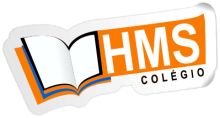 Cap. 7 - Polígonos
Os Polígonos
Polígonos são figuras geométricas fechadas que possuem muitos ângulos e lados. Os polígonos são formados por segmentos de retas unidos em pontos chamados de vértices.
Linhas Poligonais
Linhas poligonais são linhas que formam os polígonos. Exemplos: Triângulo, quadrados...
Classificação das Linhas Poligonais
As linhas poligonais são classificados como:

Linha poligonal aberta: quando os pontos extremos não são iguais;


Linha poligonal fechada: quando os pontos extremos são iguais;
Região poligonal
A região poligonal é a parte interna limitada pelas linhas poligonais, e são classificada em:

Convexo: um polígono é convexo se dois de seus lados faz com que os outros fiquem no mesmo semiplano;

Não-convexo ou côncavo: quando não é convexo.
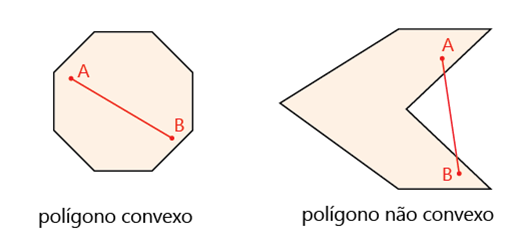 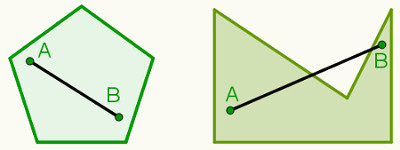 Elementos de um polígono
Classificação dos Polígonos
Os polígonos podem ser classificados de acordo com o número de lados que a figura possui, veja agora suas classificações:
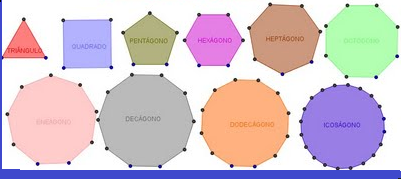